ТРОУГАО
Уочавање и цртање троугла
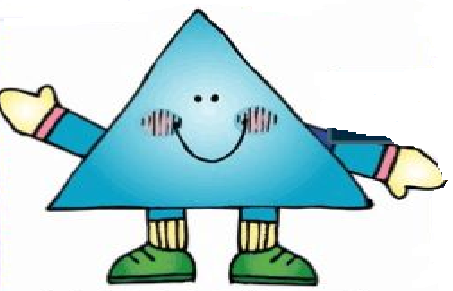 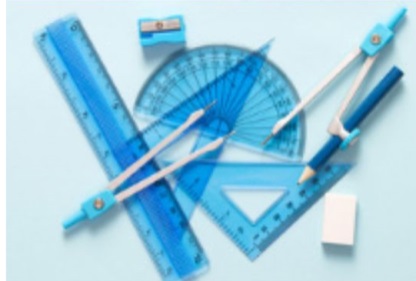 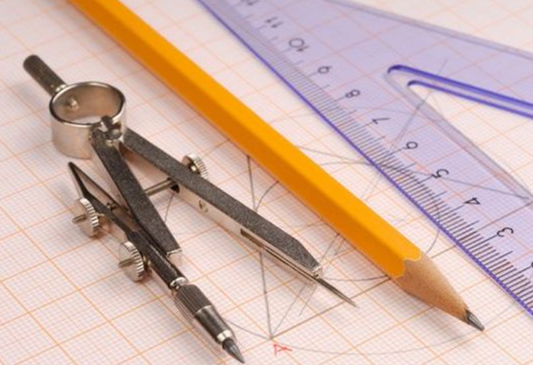 Пронађи геометријски облик који има 3 угла.
1
2
3
4
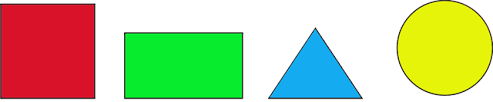 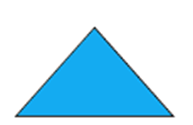 МАТЕМАТИКА 4. РАЗРЕД
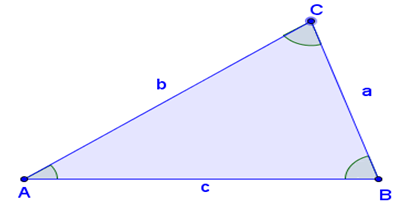 страница
угао
тјеме
Троугао је геометријски облик који се састоји од три угла, три странице и три тјемена. 
 Странице троугла су дужи које га ограничавају. На датом троуглу то су: AB, BC, CA.
 Тјемена троугла су тачке у којима се спајају странице троугла. На датом троуглу то су тачке: А, В и C
МАТЕМАТИКА 4. РАЗРЕД
ЦРТАЊЕ ТРОУГЛА
За цртање су потребни лењир и шестар.
Цртамо троугао чије су странице AB = 6 cm, BC = 5 cm и AC = 4 cm.
1. Прво се лењиром нацрта дуж AB = 6 cm. Затим у отвор шестара узмемо дужину странице АС (са лењира или са дужи коју смо претходно нацртали).
Забодемо иглу у тачку А и нацртамо шестаром кружни лук као на слици.
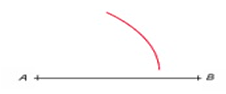 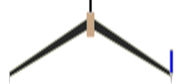 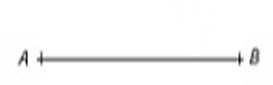 МАТЕМАТИКА 4. РАЗРЕД
ЦРТАЊЕ ТРОУГЛА
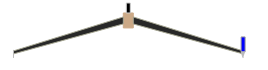 2. Потом у отвор шестара узимамо дужину странице ВС (директно са лењира или са дужи коју смо претходно нацртали). 
Забодемо иглу у тачку В и нацртамо шестаром кружни лук као на слици.
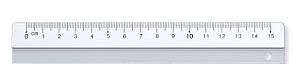 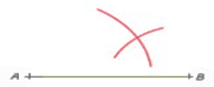 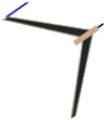 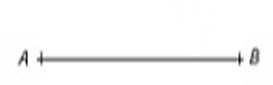 МАТЕМАТИКА 4. РАЗРЕД
ЦРТАЊЕ ТРОУГЛА
3. Тамо гдје се сијеку кружни лукови настала је тачка С. 
Помоћу лењира спојимо тачке ВС, а затим АС. 
Добили смо троугао АВС са траженим дужинама страница.
Провјерите мјерењем.
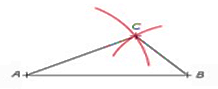 МАТЕМАТИКА 4. РАЗРЕД
ЗАДАЦИ ИЗ УЏБЕНИКА
МАТЕМАТИКА 4. РАЗРЕД
Нацртај (114. страна):
 Троугао чије су странице 4 cm, 5 cm, 3 cm!




б) Троугао чије су странице 3 cm 5 mm, 4 cm 5 mm, 6 cm!
C
b
ABC
c
a
A
B
G
EFG
g
f
F
E
e
МАТЕМАТИКА 4. РАЗРЕД
г) Троугао једнаких страница од 3 cm!
O
MNO
n
o
M
N
m
МАТЕМАТИКА 4. РАЗРЕД
ЗАДАЦИ ЗА САМОСТАЛАН РАД
Ријеши из уџбеника Математика:
	а) 113. страна – допуни празна поља!
	б) 114. страна 1. задатак под в)
	в) 115. страна 2. задатак а)    б)   и   в)
МАТЕМАТИКА 4. РАЗРЕД